Osher Lifelong Learning Institute, Spring 2022
Contemporary Economic Policy
Bradley University
March-April, 2022

Host: Jon Haveman, Ph.D.
National Economic Education Delegation
1
Available NEED Topics Include:
Coronavirus Economics
US Economy
Climate Change
Economic Inequality
Economic Mobility
Trade and Globalization
Minimum Wages
Immigration Economics
Housing Policy
Federal Budgets
Federal Debt
Black-White Wealth Gap
Autonomous Vehicles
US Social Policy
2
Course Outline
Contemporary Economic Policy
Week 1 (3/7): 	US Economic Update (Geoffrey Woglom, Amherst College)
Week 2 (3/14): 	Climate Change Economics (Sarah Jacobson, Williams College)
Week 3 (3/21): 	Federal Debt (Geoffrey Woglom, Amherst College)
Week 4 (3/28): 	Trade and Globalization (Alan Deardorff, University of Michigan
Week 5 (4/4):	The Black-White Wealth Gap (Jon Haveman, NEED)
Week 6 (4/11):	Autonomous Vehicles (Jon Haveman, NEED)
3
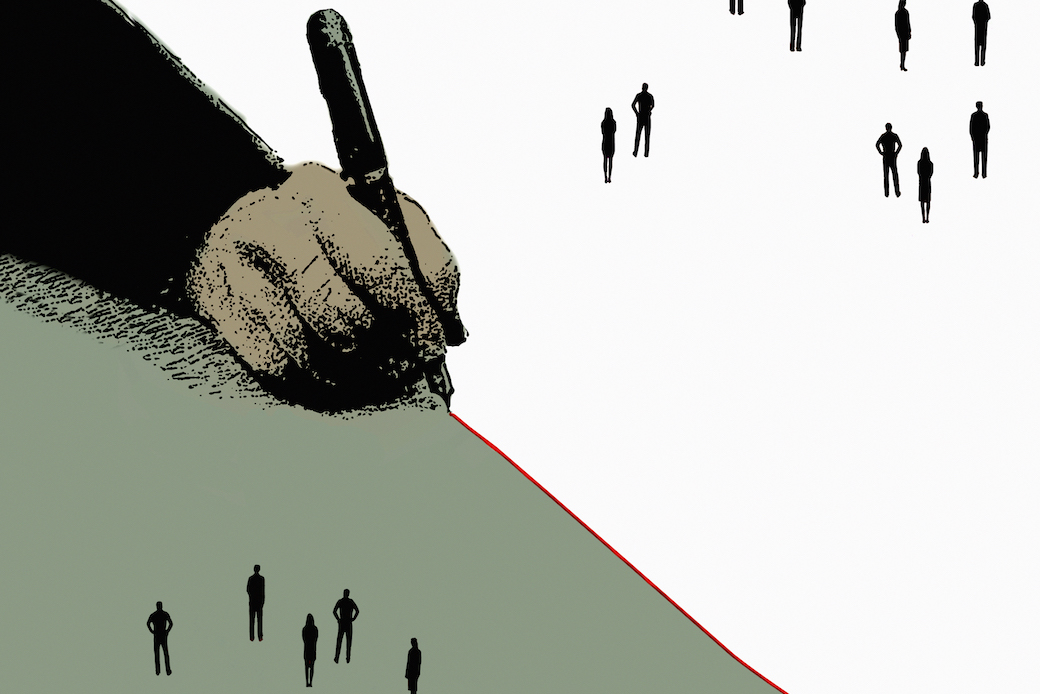 The Black-White Wealth Gap
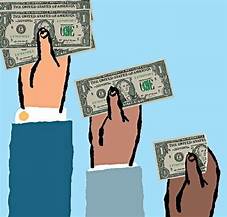 Jon Haveman, Ph.D.

National Economic Education Delegation
4
Credits and Disclaimer
This slide deck was authored by:
Darrick Hamilton, Ph.D., The New School
Jon Haveman, Ph.D., NEED
This slide deck was reviewed by:
Patrick Mason, Florida State University
Steven Craig, University of Houston
Disclaimer
NEED presentations are designed to be nonpartisan.
It is, however, inevitable that the presenter will be asked for and will provide their own views.
Such views are those of the presenter and not necessarily those of the National Economic Education Delegation (NEED).
5
Outline
Evidence of disparities
Why wealth is important
Sources of disparities
Policy solutions
6
Evidence
7
Evidence of the Gap
Mean is
7x Greater
Median is 8x Greater
8
Wealth Gap Over Time: Mean
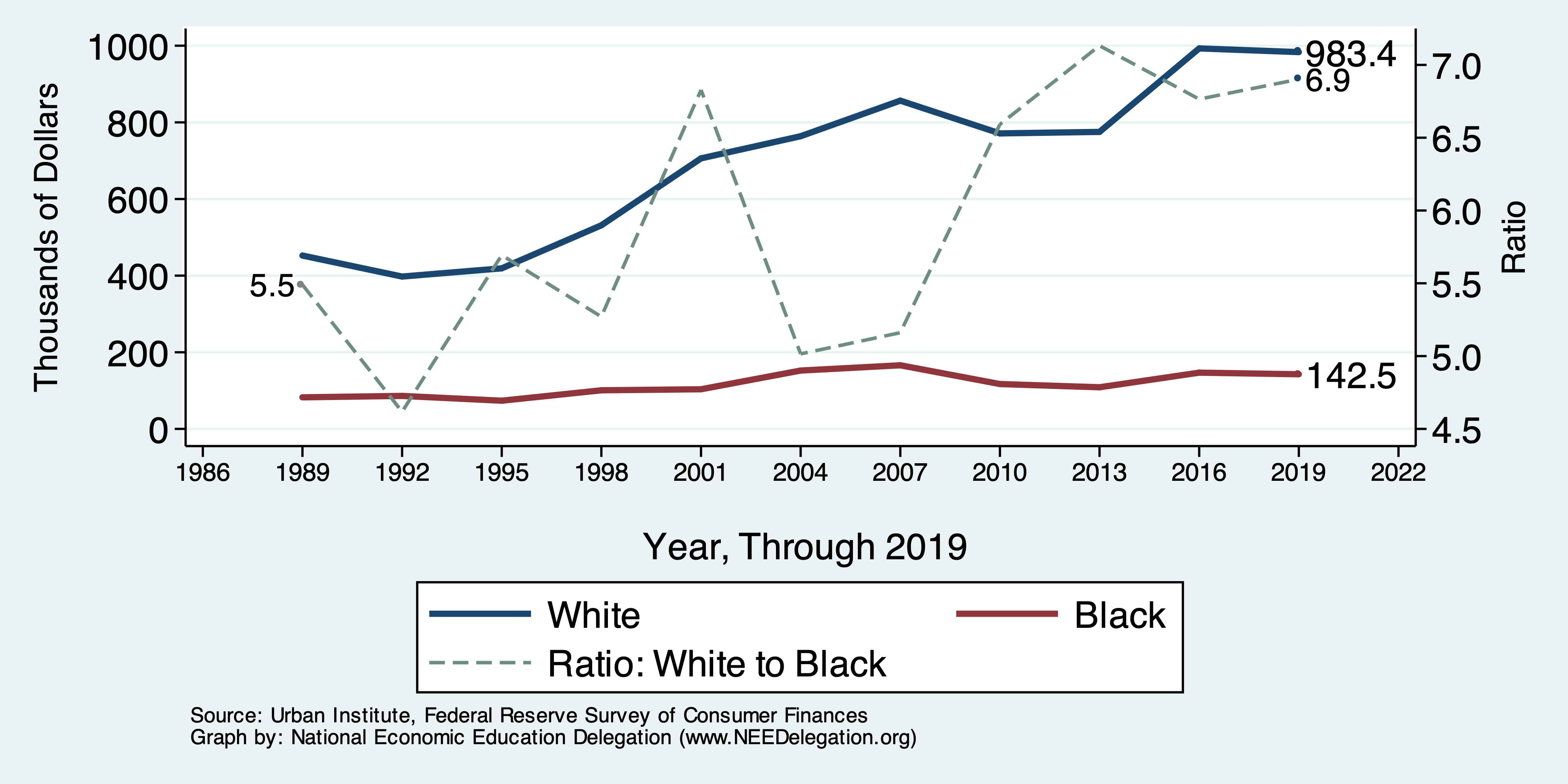 9
Wealth is More and More Concentrated
99th Percentile 
2016 = 7x 1963
10
Source: Urban Institute
Overall Wealth Distribution
2019 Overall Median:  $121,700
11
By Household Income
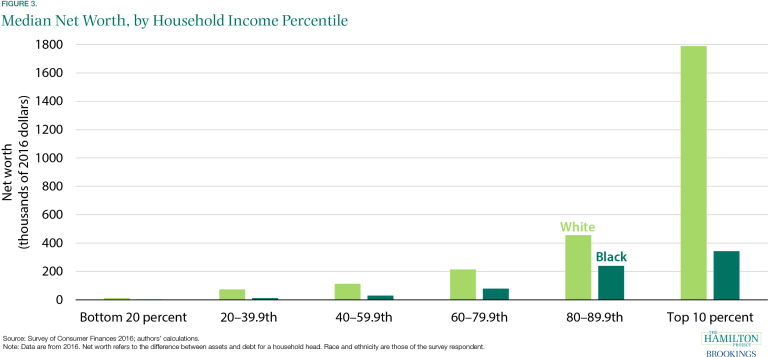 12
Why Wealth is Important
13
Household Level Benefits
Choices/Life Agency
Finance high quality education
Living in good neighborhoods
Saving for retirement
Capital to start a business
Withstand financial hardship
Better legal counsel
Exert political influence
Finance costly medical procedure
Bequests
Wealth is iterative
Wealth begets more wealth.
Access to higher return investments.
Wealth transfers across generations.
Wealth is sticky.
14
Wealth Mobility
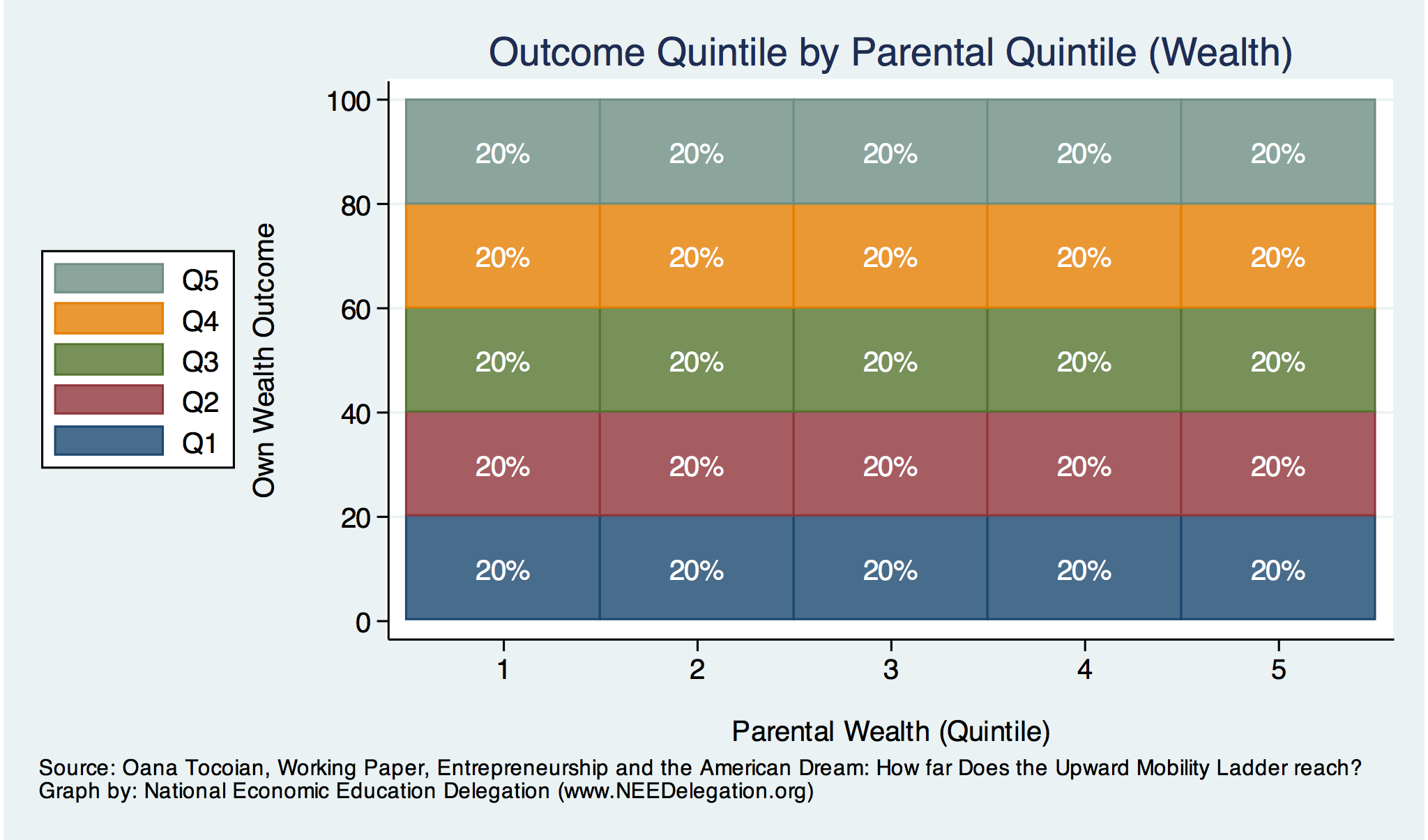 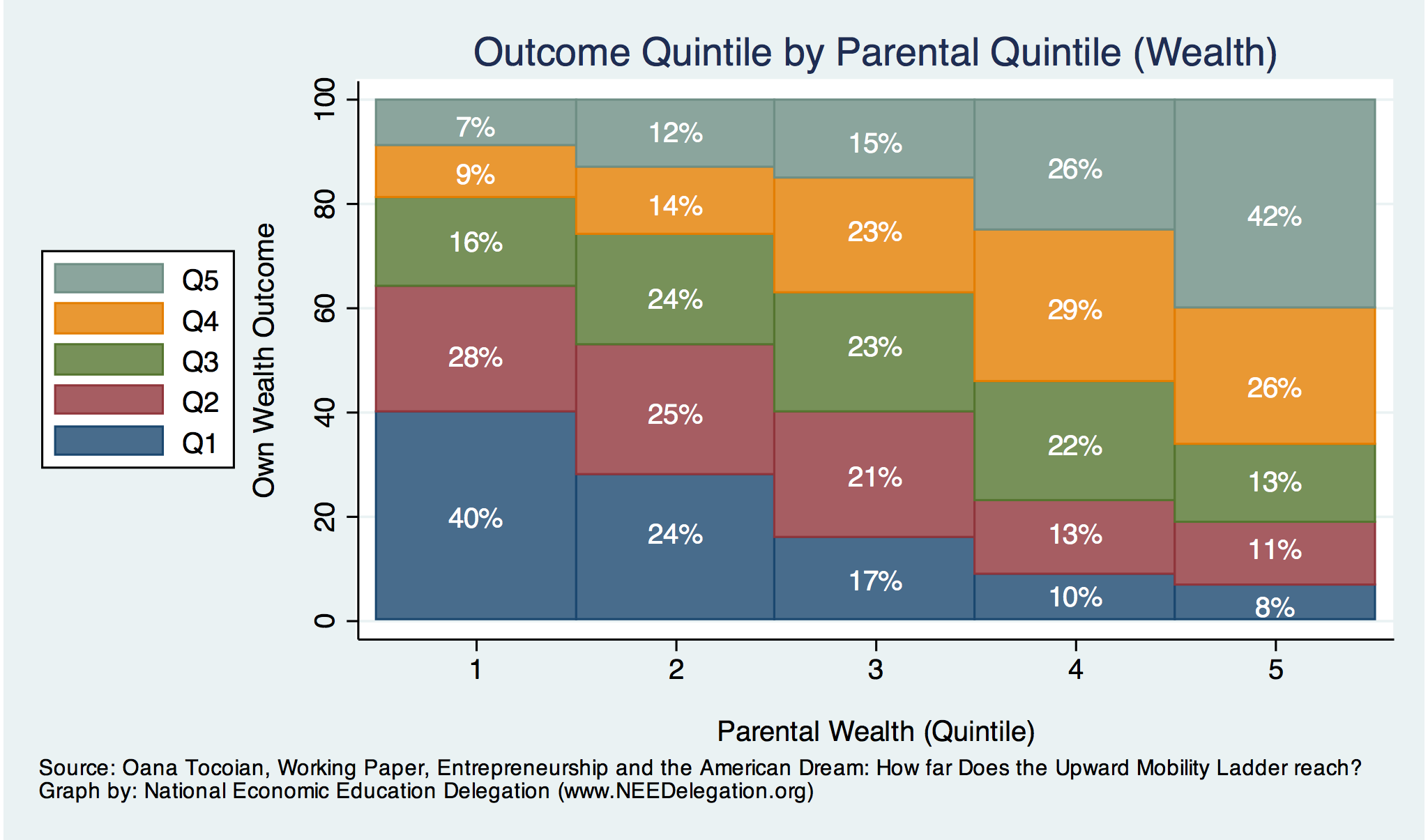 15
Tangible Benefits for the Broader Economy
More human capital development
Increased entrepreneurship
Healthier labor force
Less social unrest
Less reliance on social programs
Smaller stock of student loans
16
Sources of Disparities
17
Events/Policies with Direct Wealth Implications
Slave trade
The first deprivation
Slavery
40 acres (and a mule)
The second deprivation
Discriminatory distribution of land.
Freedmen’s Bank
Lax oversite and dissolution.
Jim Crow Laws & Economic Policy
Convict leasing, debt peonage, chain-gang, sharecropping, and lynching.
Homestead Act
Discriminatory distribution of land.
Land theft and destruction
E.g., Black Wall Street – Tulsa, 1921
GI Bill
Discriminatory access – Levittown
Federal Housing Authority
Redlining
And many more.
18
Results for Black Families
Much lower accumulation of wealth than among White families.
Implications:
Less financial contribution from parents to children.
More difficult access to higher education.
Less access to capital for business formation.
More likely to live in disadvantaged neighborhoods
Fewer role models.
Less access to quality education.
Disparities in the capacity – availability of resources - to build wealth.
19
Potential Explanations: Differences in…
Educational attainment
Home ownership
Increased savings
Financial literacy
Entrepreneurship
Soft skills and personal responsibility
Wages
Labor force participation
Family structure
Initial endowment
20
Differences in Educational Attainment, 2017
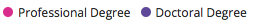 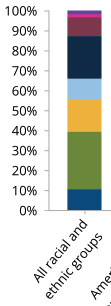 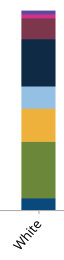 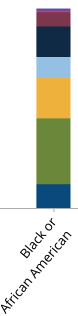 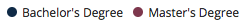 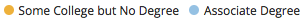 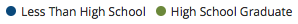 21
Source: American Council on Education
Wealth by Educational Attainment
71.0%
16.1%
8.6%
4.3%
22
Source:  Federal Reserve Board, Table data are 2016.
Educational Attainment
Median Household Net Worth by Race and Education
23
Source: Darity, et al., “What We Get Wrong About Closing the Racial Wealth Gap”
Black-White Earnings Gap by Education
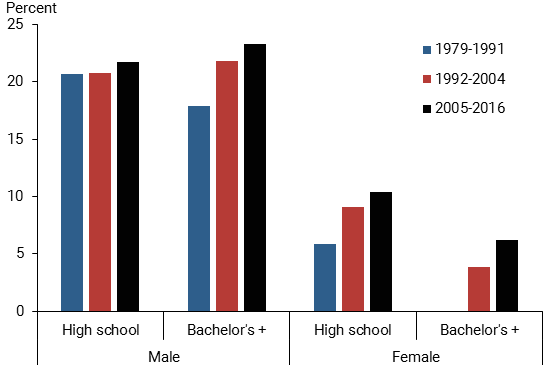 24
Source: https://www.frbsf.org/economic-research/publications/economic-letter/2017/september/disappointing-facts-about-black-white-wage-gap/
Home Ownership
25
Home Ownership
26
Wealth Equality Through Home Ownership?
Well-documented evidence of historical and ongoing housing and lending discrimination.
What about home prices in minority neighborhoods?  Even if they buy, they won’t get the appreciation of White neighborhoods.
Home values are 50% lower in majority Black neighborhoods.
23% after adjusting for quality and amenities.
27
Source: Brookings, Home ownership while black
What Determines Differences in Home Ownership?
Wealth of parents
Ability to borrow – lending discrimination
At all
On equivalent terms to white borrowers
Local ordinances – housing discrimination
Lower appreciation rates of homes in majority Black communities
28
Increased Savings
Historical evidence generated by economists ranging from Milton Friedman (1957) to Marjorie Galenson (1972) to Marcus Alexis (1971) to Gittelman and Wolff (2004)…..
All find that after accounting for household income, Blacks have a slightly higher savings rate than Whites.
Risk and reward are higher for White investors
Controlling for income, this is not clear.
Access to and tolerance for higher risk investments is clearly correlated with income.
29
Financial Literacy
Financial literacy doesn’t matter that much when you don’t have any finances to manage.

Controlling for household income, there is no difference in rates of asset appreciation between Black and White households.
30
Use of Payday Lenders
31
Source: Federal Reserve Bank of New York; Survey of Consumer Finances
Use of Payday Lenders
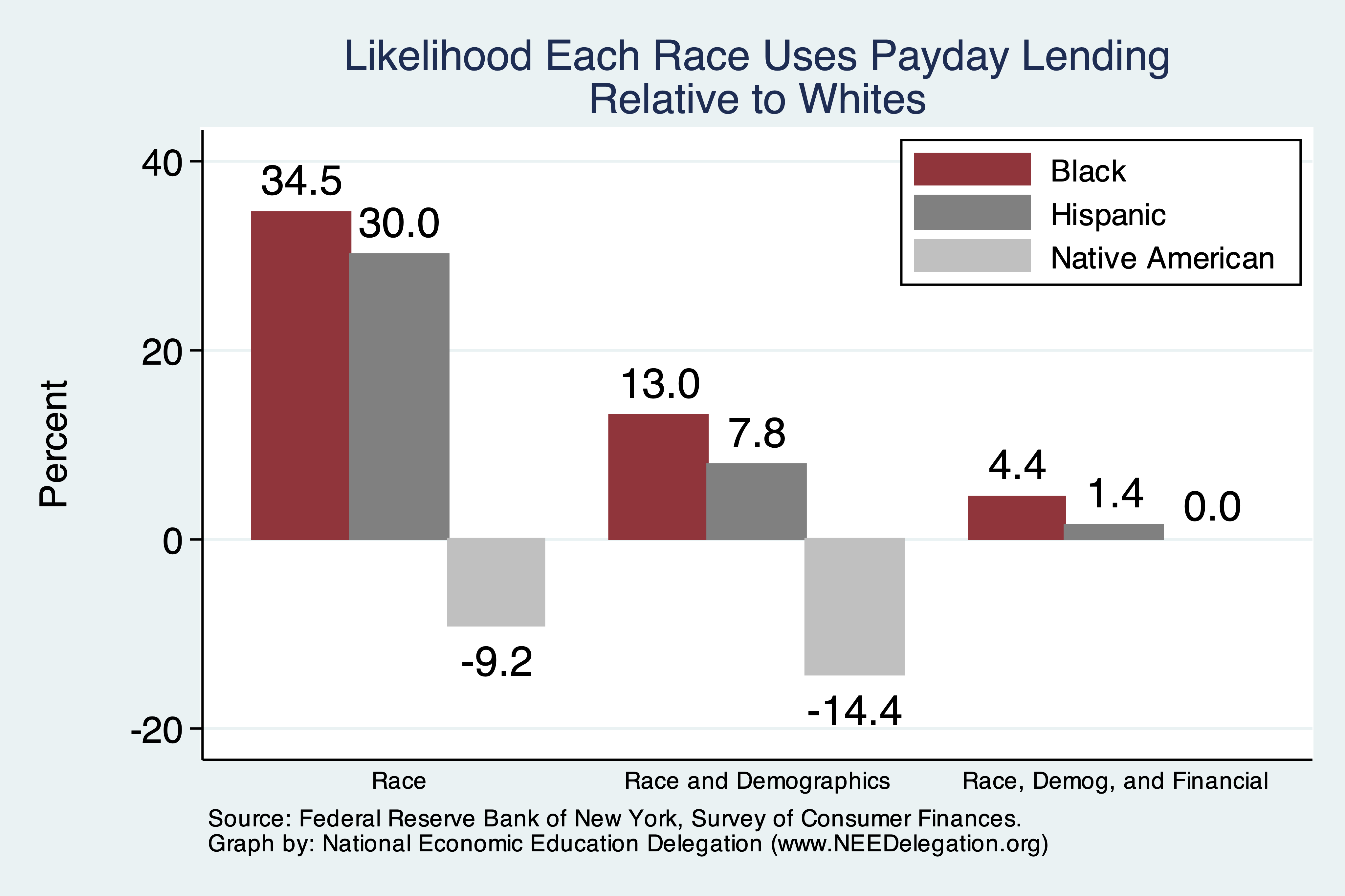 32
Source: Federal Reserve Bank of New York; Survey of Consumer Finances
Incarceration Likely Plays A Role
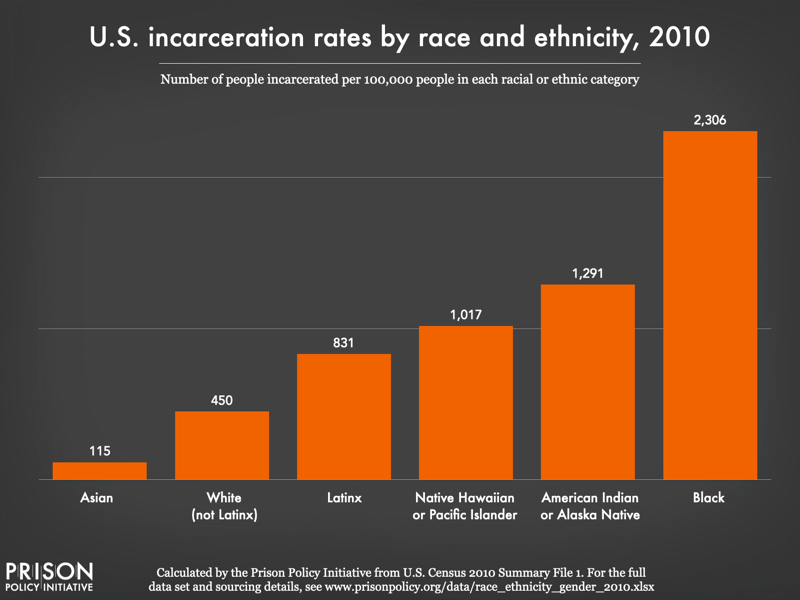 33
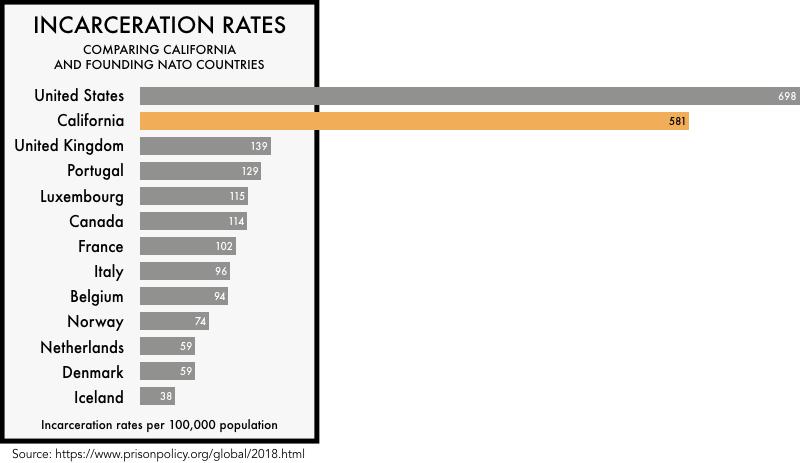 34
Family Structure
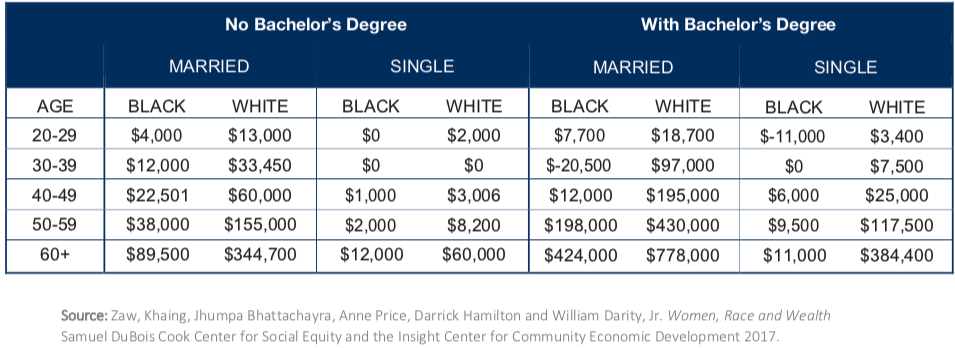 35
Kids – Household Types
36
Initial Endowment
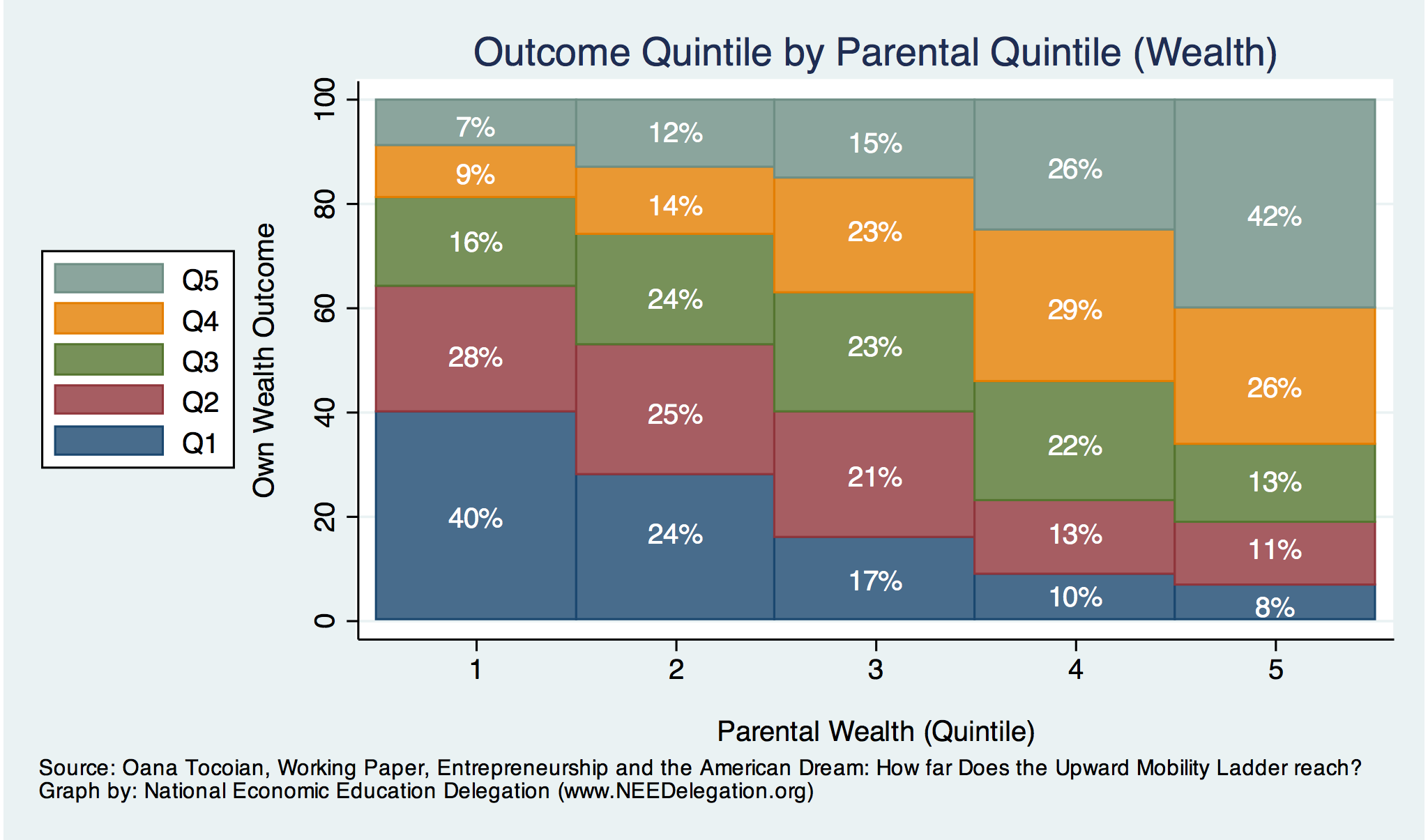 37
What is Fundamentally Responsible?
Individual behaviors?
Structural characteristics of the economy?
History – policy and otherwise?
38
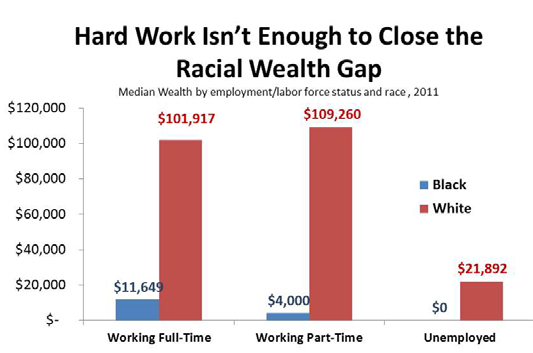 Studying hard is not enough
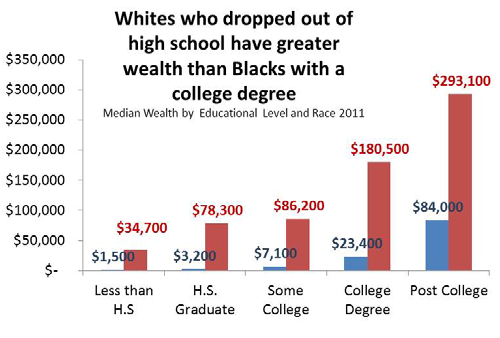 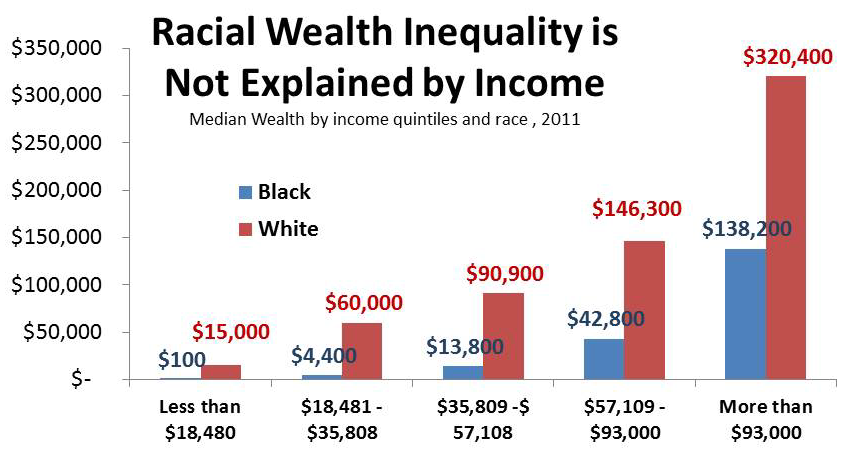 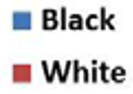 39
Accounting for the Wealth Gap
30%+ Left
Unaccounted for
40
Source: https://heller.brandeis.edu/iasp/pdfs/racial-wealth-equity/racial-wealth-gap/roots-widening-racial-wealth-gap.pdf
Policy Options
41
Categories of Policy Areas
Housing
FHA and redlining
Health Care
Incarceration
Black incarceration rates are very high.
Transportation
Interstate system
Broadband
Access is inversely related to regional income
Education
Workforce
Income support and stability
Asset accumulation
42
Gov’t Asset Building Policies
43
Specific Policy Options
Global solutions that affect all source areas
Child Trust Accounts - ”Baby Bonds”
Guaranteed minimum income
Addressing racial disparities directly
Reparations
Aggressive affirmative action.
A new Homestead Act.
Heavily investing in Black communities.
Labor and other laws that address discrimination
Enforce more aggressively and make adjustments where necessary to increase efficacy.
Fundamental reorientation of asset building agenda.
44
Other Concrete Policy Options
Limit the mortgage interest tax deduction and use the revenues to provide a credit for first-time homebuyers.
Establish automatic savings and retirement plans.
Reduce reliance on student loans while supporting success in postsecondary education.
Offer universal children's savings accounts.
Reform safety net program asset tests, which can act as barriers to saving among low-income families.
Provide subsidies to promote emergency savings, such as those linked to tax time.
45
Source: Urban Institute
Buying and Banking Black
Assertion: Marshalling the enormous purchasing power of the Black community will drive progress.
More than $1.3 trillion in buying power.*

Assertion: Banking is a source of wealth creation.
Combining the wealth of Black Americans in Black banks could be a source of wealth creation.

Problem: Multipliers are short circuited.
46
* Source: https://www.newswise.com/articles/minority-markets-have-3-9-trillion-buying-power
Summary
The Black White wealth gap is enormous (2019)
Mean:  White wealth is 6.9x Black wealth.
Median: White wealth is 7.8x Black wealth.
There are many explanations in the common narrative.
Many do not stand up to scrutiny.
Government policies have contributed enormously this gap.
Racial dehumanizing permitted these policies.
Wealth endowments (parental wealth) are enormously important for determining own wealth in adulthood.
Policies that address this relationship are most likely to be effective.
Some form of policy intervention is likely necessary if the gap is to be closed.
47
Autonomous Vehicles: Jon Haveman
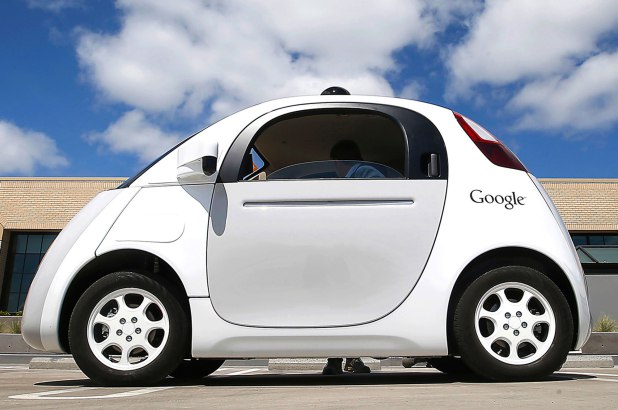 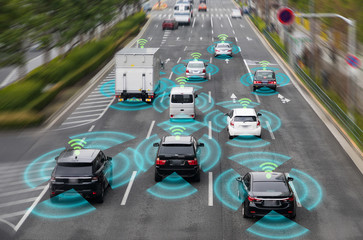 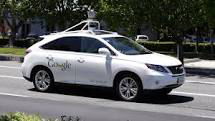 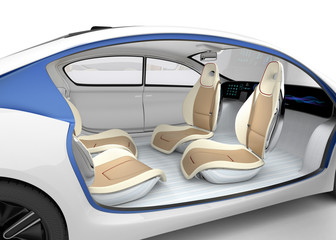 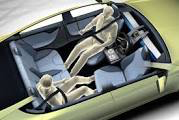 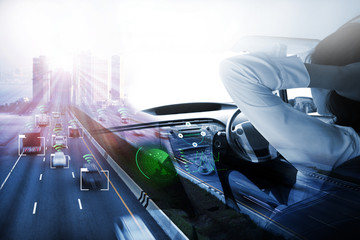 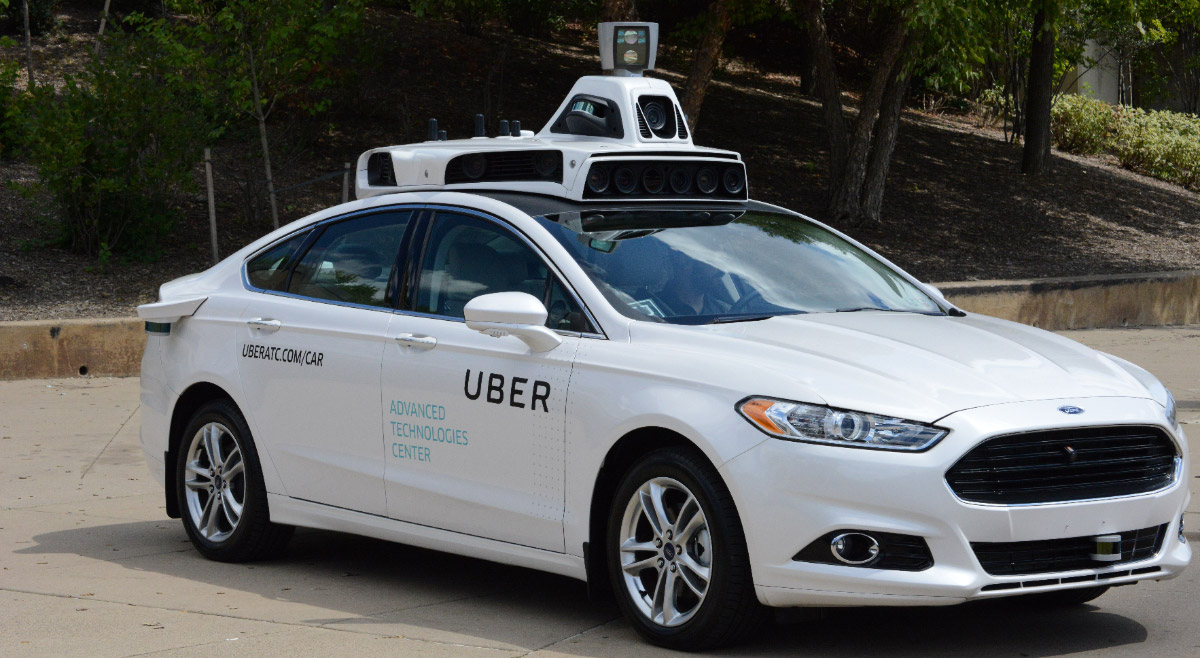 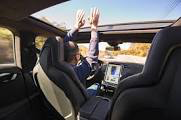 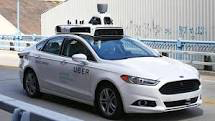 Thank you!
Any Questions?


www.NEEDelegation.org
Jon Haveman, Ph.D.
Jon@NEEDelegation.org

Contact NEED: info@needelegation.org

Submit a testimonial:  www.NEEDelegation.org/testimonials.php
49